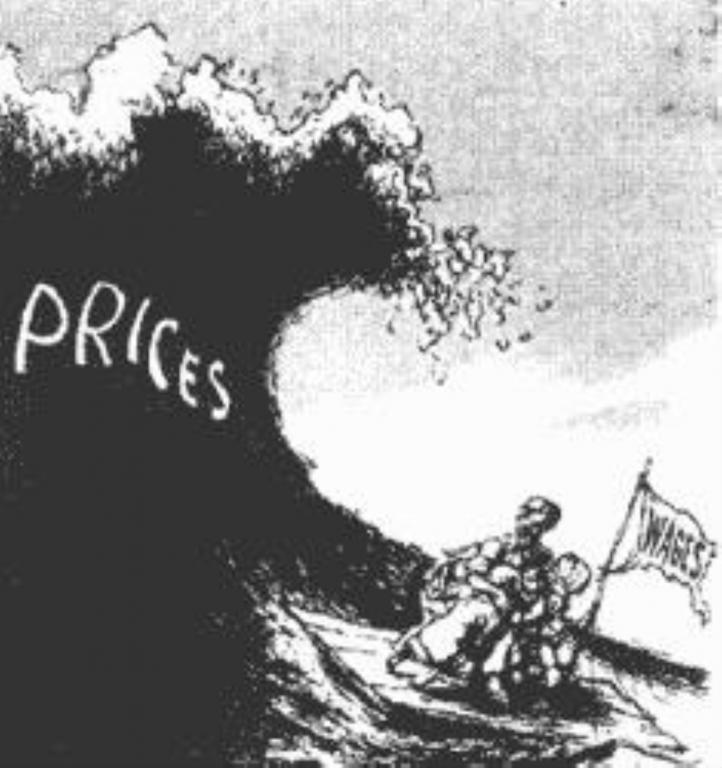 Ch. 14.4
The War’s Impact
Objectives
Describe the effects of postwar recession on the United States.

Discuss the causes of and reaction to the Red Scare.
Nation in Turmoil
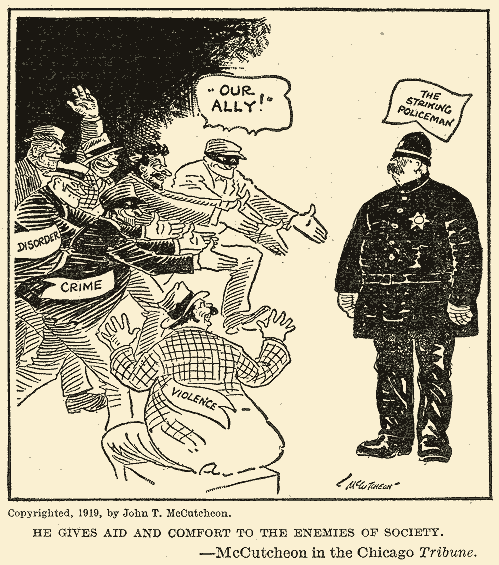 I. Economy in Turmoil
	A. Strikes
		1. Seattle General 	 	    Strike
		2. Boston Police 		     Strike
		3. Steel Strike
II. Racial Turmoil
	A. Chicago Race Riot
Red Scare
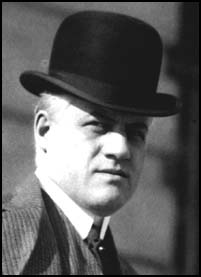 III. The Red Scare
	A. Communist   	International
	B. Palmer Raids
		-General 	 	  	  Intelligence 	 	  Division